UNIVERSIDADE ABERTA DO SUS – UNASUSUNIVERSIDADE FEDERAL DE PELOTASESPECIALIZAÇÃO EM SAÚDE DA FAMÍLIAMODALIDADE À DISTÂNCIATURMA5
Melhoria da atenção à saúde no Programa de Prevenção e Detecção dos Cânceres do Colo do Útero e de Mama na UBS/ESF Morada de Barras, Barras/PI
Especializanda: Olívia Rodriguez Gonzalez

Orientadora: MSc. Miriam Lopes
PELOTAS/RS 2015
INTRODUÇÃO
A ação programática:

Prevenção de câncer do colo do útero  e câncer de mama tem uma grande importância para a sobrevivência das mulheres que são afetadas por estas doenças, por ser um dos tipos de cânceres mais frequentes que afetam as mulheres  no mundo e também no Brasil.
INTRODUÇÃO
• Barras – PI  44.850 habitantes, censo 2010 (IBGE, 2014); 
Total de 17 UBS e 18 ESF; 
1 hospital municipal; 
1 CAPS tipo I; 
2 NASF; 
1 SAMU; 
1 CEO; 
1 central de regulação; 
2 centros de especialidades médica; 
2 centros de fisioterapia; 
1 laboratório histopatológico,etc.
INTRODUÇÃO
UBS/ESF Morada de Barras 

–    localizada na zona urbana, 
é uma equipe de saúde familiar tradicional;
composta por um médico da família, uma enfermeira, duas técnicas em enfermagem, quatro agentes comunitários de saúde e uma auxiliar de serviço geral. 
População adstrita – 1627 pessoas distribuídas em 500 famílias
COMO ERA ANTES
A UBS tinha situação crítica com a prevenção de câncer do colo do útero e câncer de mama;
70% das mulheres de 25 a 64 anos de idade apresentava controle adequado do exame citopatologico em dia e,
 somente 5 mulheres entre 50 e 69 anos tinha mamografia em dia
OBJETIVO
Melhorar a atenção à saúde no Programa de Prevenção e Detecção dos Cânceres do Colo do Útero e de Mama na UBS/ESF Morada de Barras, Barras/PI.
METODOLOGIA
Intervenção no período de 06 outubro 2014 a 05 fevereiro 2015 (16 semanas);

população alvo, mulheres:
25 a 64 anos para o câncer de colo de útero 
50 a 69 anos para o câncer de mama

Ações:
Monitoramento e avaliação.
Organização e gestão do serviço.
Engajamento publico.
Qualificação da pratica clinica.
LOGÍSTICA
Embasamento:
Manual Técnico de Caderno de Atenção Primária sobre Câncer de Colo do Útero e Câncer de Mama (BRASIL, 2013)
 e o Caderno de Atenção Primária de Rastreamento (BRASIL, 2010)
Prontuário da usuária
Ficha espelho 
Planilha de coleta de dados disponibilizados pelo curso
RESULTADOS
Detecção precoce de câncer de colo de útero:
número total de mulheres entre 25 a 64 anos de idade residentes em nossa área de abrangência = 418 mulheres e todas foram cadastradas em nosso programa

Detecção precoce de câncer de mama:
Número total de mulheres entre 50 a 69 anos de idade residente na área de abrangência = 93 mulheres
 número de mulheres desta faixa etária cadastrada no programa foram 79 mulheres
OBJETIVOS, METAS E RESULTADOS
Objetivo1. Manter a cobertura de detecção precoce de câncer do colo do útero e câncer de mama. 
Meta 1.1. Manter a cobertura de detecção precoce de câncer do colo do útero nas mulheres de 25 a 64 anos de idade em 100%
N=277
N=410
N=126
N=73
Fig 1 – Grafico indicativo da proporção de mulheres entre 25 e 64 anos com exame em dia para detecção precoce do  câncer de colo de útero
RESULTADOS
Meta 1.2. Ampliar para 90% a cobertura de detecção precoce de câncer de mama nas mulheres de 50 a 69 anos.
N=25
N=31
N=44
N=79
Fig 2. Grafico indicativo da proporção de mulheres entre 50 e 69 anos com exame em dia para detecção precoce de câncer de mama
OBJETIVOS, METAS E RESULTADOS
Objetivo 2.Melhorar a qualidade do atendimento das mulheres que realizam detecção precoce de câncer de colo do útero e câncer de mama
Meta 2.1. Obter 100% de coleta de amostras satisfatórias do exame citopatologico do colo do útero
N=63
N=110
N=271
N=399
Fig 3. Grafico indicativo da proporção de mulheres com amostras satisfatórias do exame citopatológico de colo de útero
OBJETIVOS, METAS E RESULTADOS
Objetivo 3.Melhorar a adesão das mulheres a realização de exame citopatologico de colo do útero e mamografias.

Meta 3.1. Identificar o 100% das mulheres com exame citopatologico de colo do útero alterado sem acompanhamento pela unidade básica de saúde

Meta 3.2. Identificar o 100% das mulheres com mamografias alteradas sem acompanhamento pela unidade de saúde

Nas 16 semanas que durou o trabalho da intervenção não houve ações voltados ao exame citopatologico do colo do útero nem mamografias alterados, os quais não geraram porcentagens para elaboração do gráfico.
OBJETIVOS, METAS E RESULTADOS
Meta 3.3. Realizar busca ativa em 100% das mulheres com exame citopatologico alterado sem acompanhamento pela unidade básica de saúde

Meta 3.4. Realizar busca ativa em 100% de mulheres com mamografia alterada sem acompanhamento pela unidade de saúde.

Também não houve necessidade de realizar busca ativa
OBJETIVOS, METAS E RESULTADOS
Objetivo 4. Manter o registro das informações. 
Meta 4.1. Manter registro da coleta de exame citopatológico de colo do útero em registros específicos em 100% das mulheres  de 25 a 64 anos.
N=63
N=63
N=271
N=399
Fig 4. Grafico indicativo da proporção de mulheres com registro adequado do exame citopatológico de colo de útero.
RESULTADOS
Meta 4.2. Manter registro  da mamografia em registros específicos em 100% das mulheres cadastradas de 50 a 69 anos.
N=9
N=23
N=35
N=67
Fig 5. Grafico indicativo da proporção de mulheres com registro adequado da mamografia.
OBJETIVOS, METAS E RESULTADOS
Objetivo 5.Mapear as mulheres de risco para câncer de colo do útero e de mama.

Meta 5.1.Pesquisar sinais de alerta para câncer do colo do útero em 100% das mulheres entre 25 e 64 anos 

Meta 5.2. Realizar avaliação de risco para câncer de mama em 100% das mulheres de 50 a 69 anos. 

100% nos 4 meses da intervenção
OBJETIVOS, METAS E RESULTADOS
Objetivo 6.Promover a saúde das mulheres que realizam detecção precoce para câncer do colo do útero e câncer de mama.

Meta 6.1. Orientar 100% das mulheres sobre DST e fatores de risco para câncer de colo do útero.

Meta 6.2. Orientar 100% das mulheres cadastradas sobre DST  e fatores de risco para câncer de mama.

100% nos 4 meses da intervenção
DISCUSSÃO E IMPORTÂNCIA PARA EQUIPE
Promoveu uma integração de toda a equipe, fornecendo apoio ao nosso trabalho;

Ficou mais unida e fortalecida;

Capacitação – aumentou conhecimentos destas doenças segundo os protocolos;

 Aumentou o nível de responsabilidade de cada integrante da equipe;
DISCUSSÃO E IMPORTÂNCIA PARA O SERVIÇO
Permitiu organizar melhor nosso trabalho;

Atualização constante dos registros;

Melhorou-se o acolhimento destas usuárias;

Auxiliou na priorização dos atendimentos segundo a classificação de risco;

Também aperfeiçoou os atendimentos prestados e faz parte da rotina de trabalho.
DISCUSSÃO E IMPORTÂNCIA PARA A COMUNIDADE
Melhoria do acolhimento, atendimentos e acompanhamento destas mulheres;

Realização de atividades em grupos de promoção, prevenção de saúde;

 Maior aproximação e contato;

 Ampliação da cobertura do programa;

Implementou-se na rotina.
MUDANÇAS NECESSÁRIAS
Ampliar o processo de conscientização da comunidade em relação a necessidade de priorização da atenção as mulheres, com especial atenção aos de risco mais elevado.

Ampliar a cobertura do cadastro delas 100%.

Disponibilizar pelo SUS mais vagas de mamografias.
REFLEXÃO CRÍTICA SOBRE O CURSO
No início, pensei que seria uma perda tempo por ser um curso EAD, porém foi tornando-se gratificante;

Utilização de várias metodologias que nos possibilitassem um processo ensino-aprendizagem satisfatório;

Possibilitou a construção do conhecimento mais generalizado.
REFLEXÃO CRÍTICA SOBRE O CURSO
Estabelecendo também relações necessárias para compreensão da realidade social em que trabalhamos e que o processo de ensinar-aprender é participar.

Tornei-me uma profissional mais qualificada, consciente, humana e preparada integralmente.
REFERÊNCIAS
BRASIL. Ministério da Saúde. Secretaria de Atenção à Saúde. Departamento de Atenção Básica. Controle dos cânceres do colo do útero e da mama / Ministério da Saúde, Secretaria de Atenção à Saúde, Departamento de Atenção Básica. 2. ed. Brasília: Editora Ministério da Saúde, 2013. 124 p. (Cadernos de Atenção Básica, n. 13).

BRASIL. Ministério da Saúde. Secretaria de Atenção à Saúde. Departamento de Atenção Básica. Rastreamento. Brasília: Ministério da Saúde, 2010. 95p. (Cadernos de Atenção Primária, n. 29).

IBGE. Instituto Brasileiro de Geografia e Estatística. Censo 2010. Disponivel em: http://www.censo2010.ibge.gov.br/sinopse/webservice/frm_urb_rur.php?codigo=220120
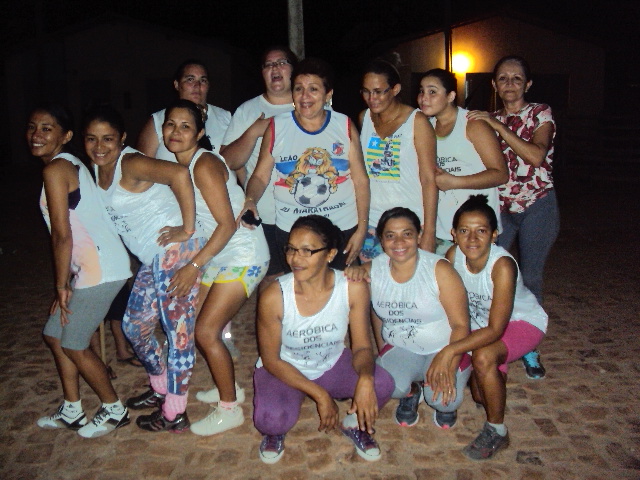 OBRIGADA